Cardinal manifestations of 
heart disease in adults
. . . an analysis
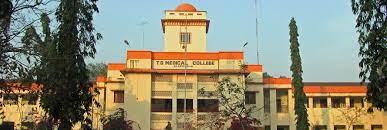 Dr Arun Jude Alphonse
DM Cardiology Resident
Govt TDMC Alappuzha
At the end of a good history analysis
Which system is affected ...Cardiac/Respiratory/Both/Not both?

If Cardiac then which side is affected predominantly..Left or Right?

Mechanism of disease (Haemodynamics)
Complications?

How severe is the problem?

Etiology?
Cardinal symptoms
Dyspnea
Chest pain 
Palpitation 
Syncope 
Fatigue
Dyspnea and Mechanism of Dyspnea
DEFINITIONS OF DYSPNEA
conscious sensation that results from an unusual perception of discomfort during breathing.
Heart Failure- A Companion to Braunwald

 subjective experience of breathing discomfort that comprises qualitatively distinct sensations that vary in intensity.
American Thoracic Society
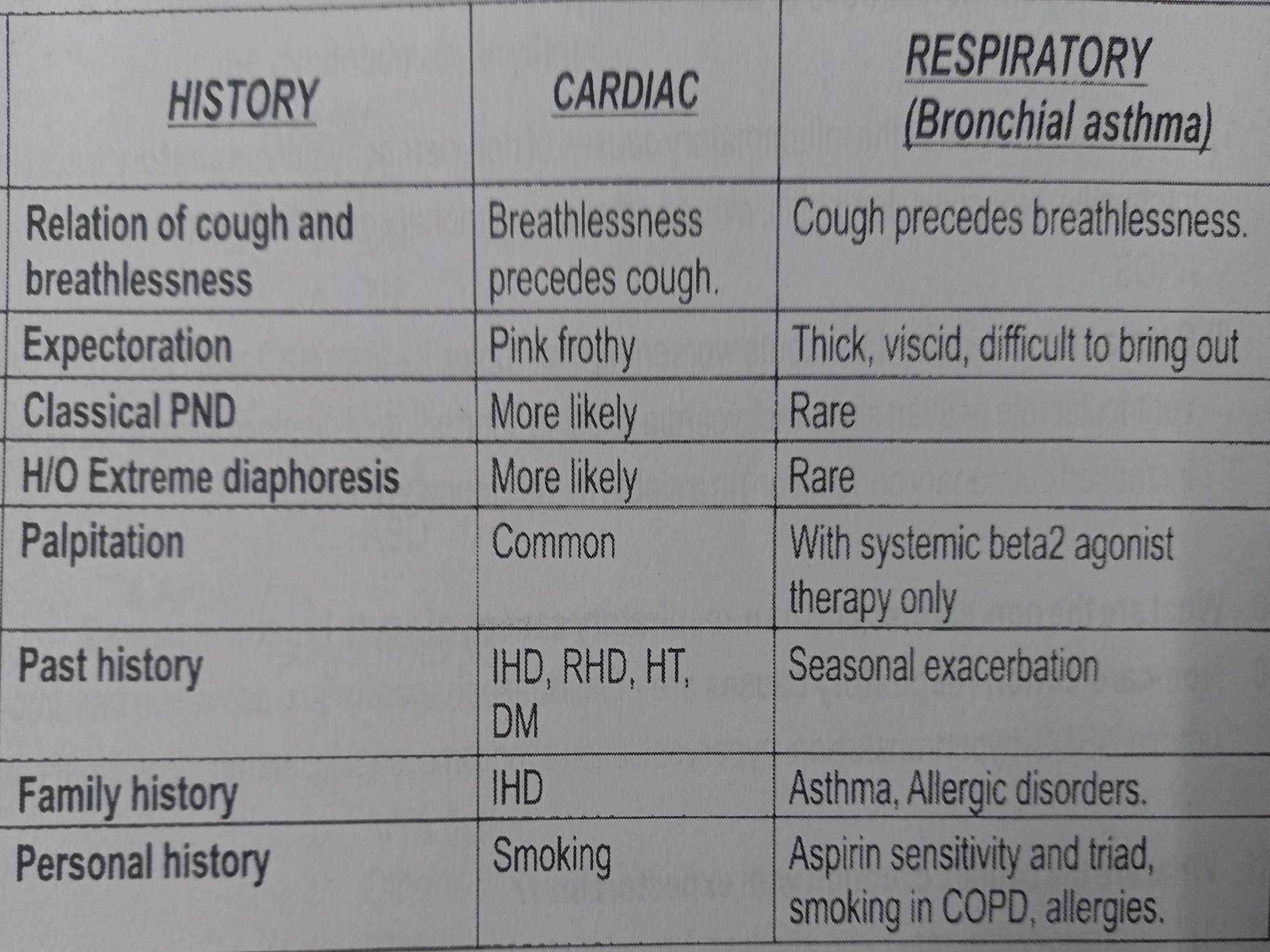 Dyspnea
Heart vs Lung

Grading

Localizing value

Mechanism
 
Systemic causes
Grading of dyspnea
NYHA 
Perloff’s functional classification(CHD)
Goldmans specific activity scale
WHO Classification(PAH)
Visual Analogue Scale
MRC
mMRC
ATS
Sherwood Jones index
Borg scale
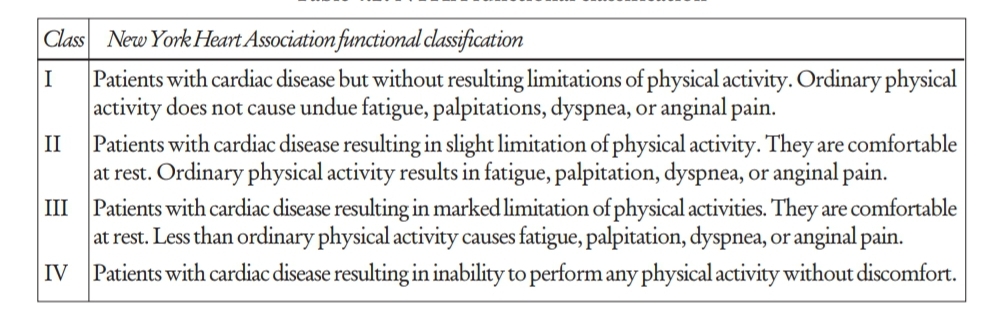 Limitations of NYHA classification
1)Doesn’t include orthopnea ,PND
2)Doesn’t consider treatment like diuretics given
3)Doesn’t consider aggravting or relieving factors
4)Inter and intraobserver variability
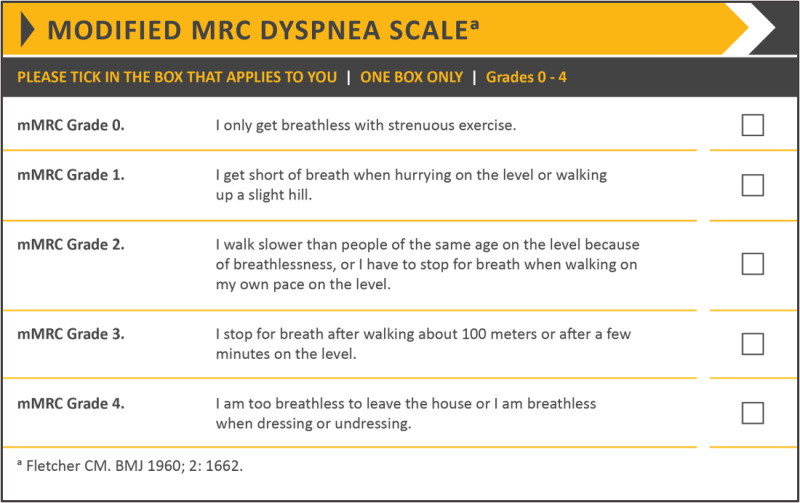 Does  dyspnea  has localising  value ?
Left heart
Right heart
MECHANISMS OF DYSPNEA
Mechanisms of cardiac dyspnea
Increase mechanical workload of breathing
  Reduced lung compliance/Increased pulmonary interstitial pressure/Increased pulmonary vascular pressure/Airway edema/Increased airway resistance/Bronchiolar cpmpression
Increased ventilator drive
Hypoxaemia/VQ mismatch/Increased lactic acid/Increased PaC02
Fatigue of respiratory muscles
Decreased cardiac output
Mechanisms of dyspnea in Left heart disease
Juxtapulmonary capillary /J receptors…
Prime physiological stimulus –PCWP increase
Response –Rapid shallow breathing

Campell & Howel theory of length tension inappropriateness– Mismatch between tension generated in respiratory muscles and change in tidal volume

 Bernheim effect

Pulmonary hypertension
Mechanoreceptors in respirtory muscles and the thoracic cage
Respiratory muscle receptors
Chemoreceptors in carotid artery ,aorta
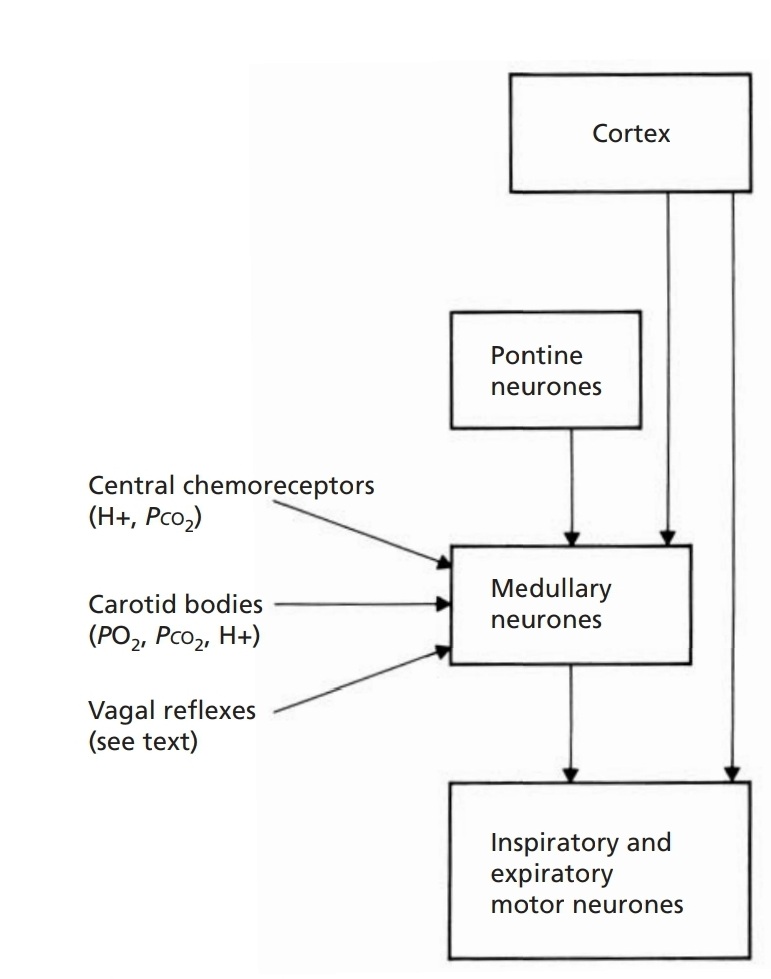 Decreased tidal reserve
Increased transpulmonary pressure
Increased transpulmonary gradient
Dyssynergy of intercostal muscles
Imapaired respiratory drive
Mechanisms of dyspnea in Right heart disease
Pulmonary Hypertension
Reverse Bernheim effect
Coronary vascular turgor effect
RV hypertrophy –RV Ischaemia
Cardiac synctium
Pulmonary Artery stretch receptors
EXERTIONAL DYSPNEA  & CFR
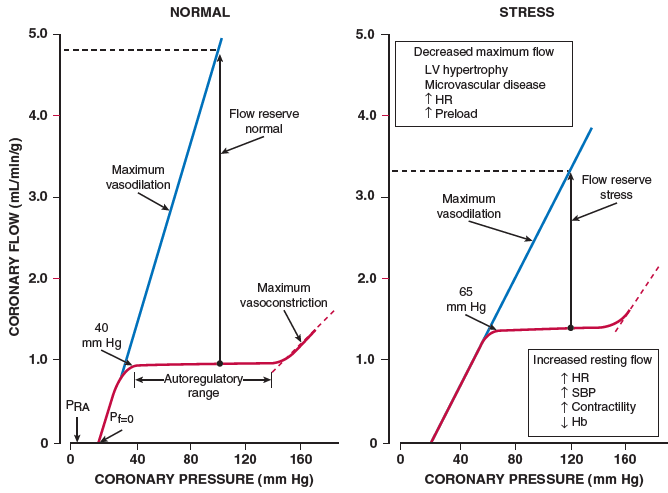 CFR – Vd flow/ resting flow



Effort intolerance primarily due to respiratory & skeletal muscle fatigue
Conditions simulating dyspnea
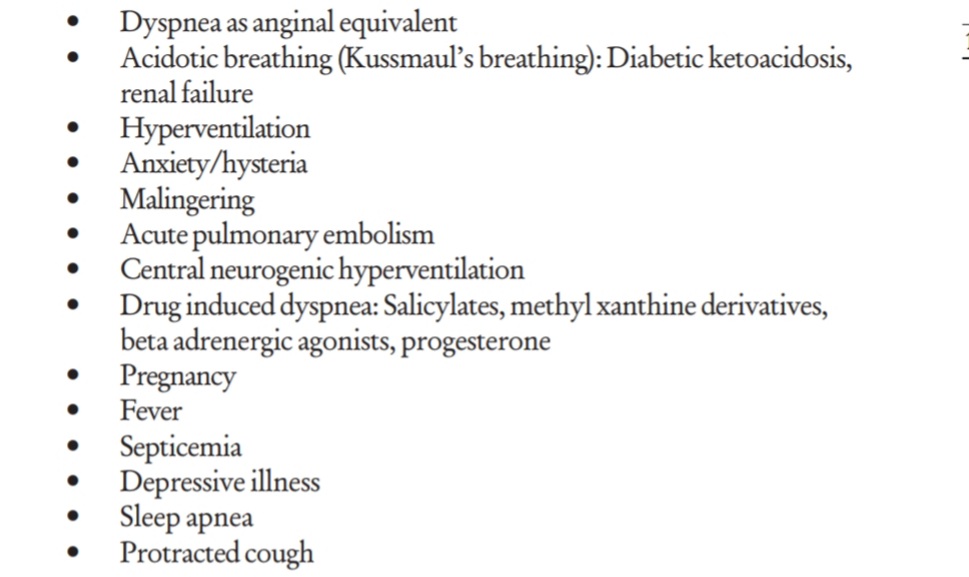 Grading of dyspnea
Mechanisms of PAROXYSMAL NOCTURNAL DYSPNEA
1)Fluid shift  –Extravascular to intravascular Augmented venous return from lower limbs-pulmonary and capillary pressure increases –increase  interstitial edema(Slow redistribution) ….(PND only in the background of pedal edema)
RV output> LV Emptying

2)Reduced sympathetic/increased parasympathetic activity during sleep..Reduced LV contractibilty
3)Depression of respiratory drive
4)Nocturnal Arrhythmia(REM sleep)
5)Night mare(REM sleep) with increase emotional activity-Increased myocardial oxygen demand
6)Reduced Natriuretic peptide,Increased AVP
7)Diaphragm in a  position of mechanical disadvantage
Mechanism in Orthopnea
Augmented venous return
pulmonary and capillary pressure increases 
interstitial edema (fast Redistribution)-400 ml
Elevation of diaphragm
Occur 1-2 min of recumbency
Improves on sitting up
Causes
Left heart failure
COPD
Significant Ascites/Obesity/Diaphragmatic paralysis
Grading PND and orthopnea :Where does it fit in NYHA ?
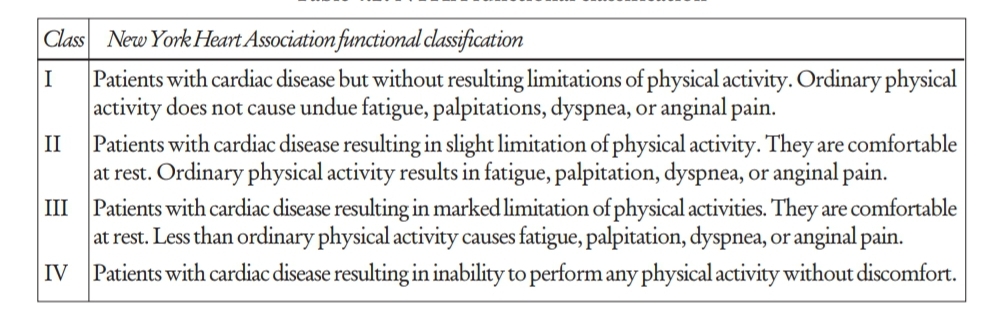 PND –New observations


 Acute diastolic dysfunction 
 Reversible episodes of  Pulmonary edema
 PCWP variable 
 Hidden CAD commoner than expected
 Some events may precipitate an ACS
Other forms of dyspnea
Platypnea

Trepopnea

Bendopnea
Dyspnea  equivalent ?


 Nocturnal Cough 
 Extreme fatigue

 ?Is activity limitation masking the culprit

ACITIVITY LIMITING DYSPNEA-ANGINAL EQUIVALENT
Fatigue
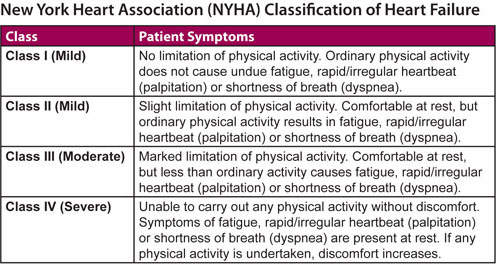 Fatigue
Efficacy of the effector muscle

 Mismatch of cardiac output during exercise, 

 Muscle and microcirculatory deconditioning

 Associated metabolic disorders

UNDUE FATIGUE (Inappropriately severe) not reduced with appropriate measures -?Cardiac cause
Chest pain
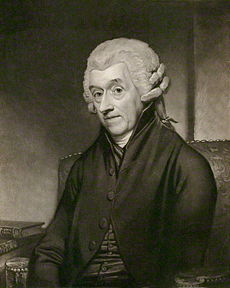 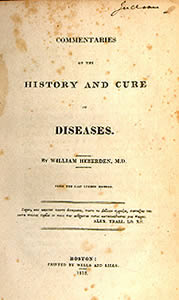 “Dolor pectoris" to the Royal College of Physicians in 1768
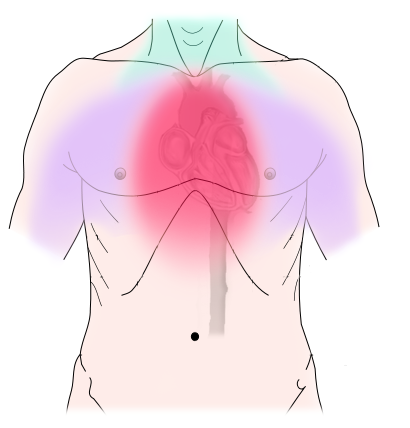 Compressing
Constricting 
Squeezing
Strangling 
Band like
Non cardiac :  Pricking / Lightening /Catching
T1 - T5 segments ( Range C3 -T10)
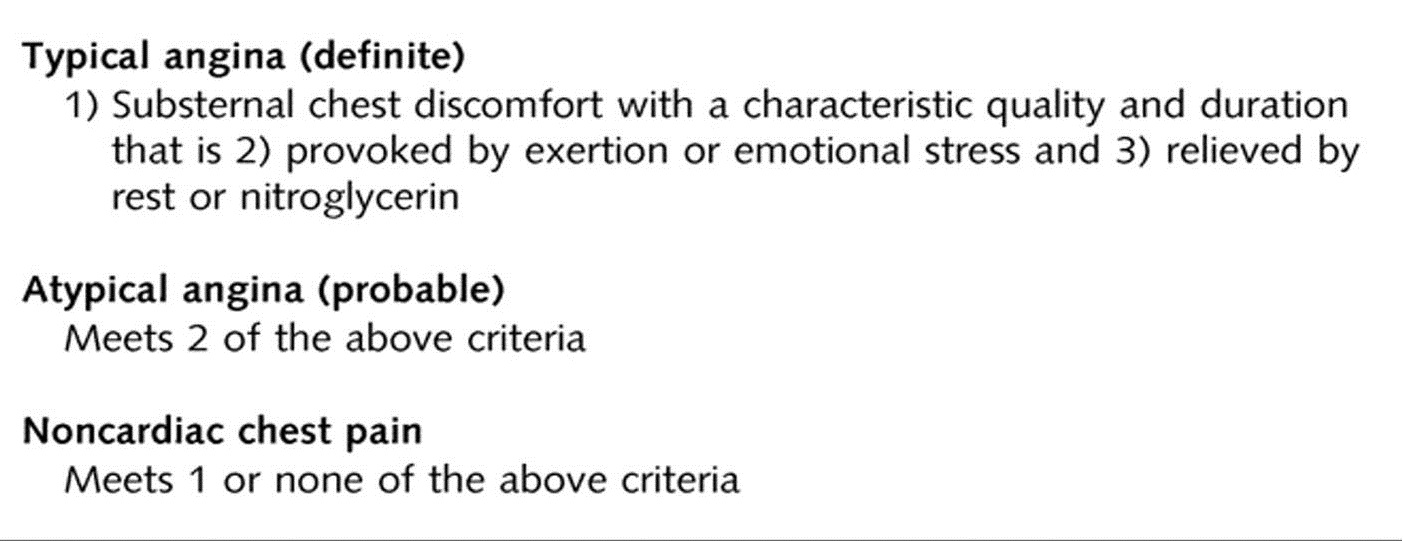 Diamond and Forrester  NEJM 1979  Prediction rule
LOCATION
CHARACTER
RADIATION
ASSOCIATED SYMPATHETIC/PARASYMPATHETIC

All 4 – Angina
2-3  - Likely to be angina
1-       Angina unlikely
Associated  phenomenon
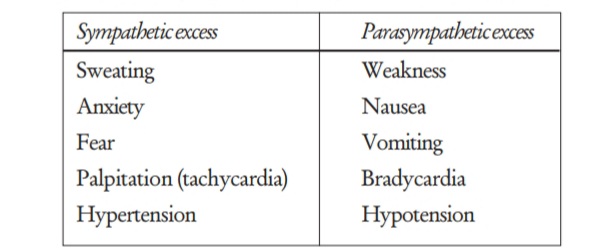 Aggravating factors and mechanism
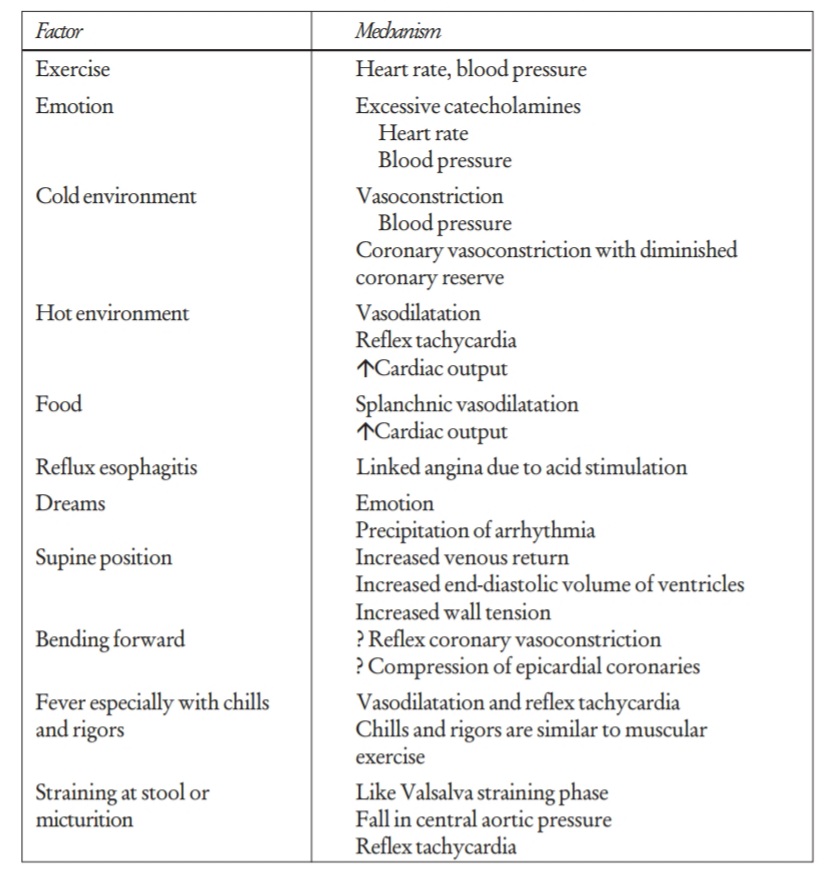 Relieving factors and mechanism
Atypical features in
Long standing Diabetes mellitus
Elderly with autonomic dysfunction
On betablockers and antianginals
Post CABG(Denervation)
Localising value of Angina 
RCA vs LAD ?
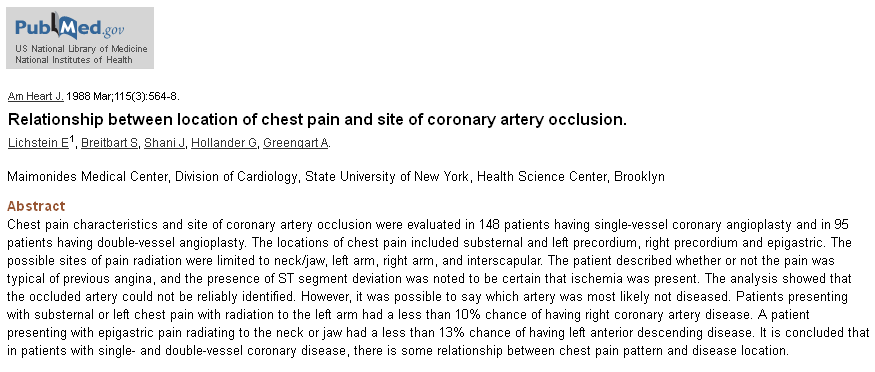 Epigastric –Jaw-neck –  90% RCA
Chest pain :Clinical  vs Physiological  discrepancy
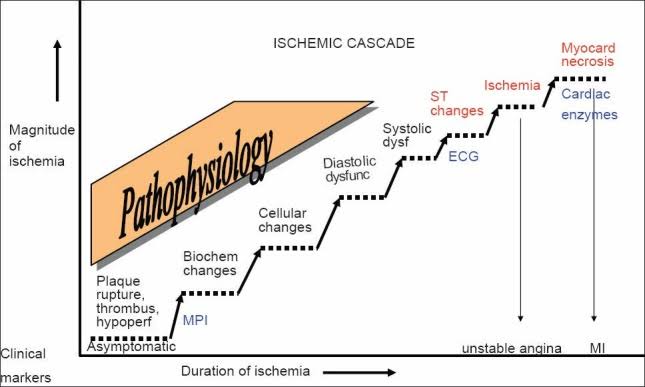 Special Types  of Angina
Rest angina
 Nocturnal Angina
Post prandial angina
Second wind phenomenon
Variable threshold angina
Mechanism of rest pain
CCS vs ACS
?Frequency
?Duration
?Threshold of walking before angina occurs

 In last month..Any increase ?
Unstable Angina
Absence of ECG and enzymatic evidence of acute MI
Either one of 
1)Crescendo angina on a preexisting chronic stable angina
2)Angina at rest or minimal excertion
3)Angina of new onset(<1 MONTH)

Heterogenous subset of syndromes
Preinfarction Angina/Crescendo angina/Acute coronary insufficicency/Intermediate coronary syndrome
Circadian periodicity for Acute coronary syndromes
Increase plasma catecholamines
Increase cortisol
Increase blood pressure and heart rate
Increased platelet aggregation
Increased tissue plasminogen activity
Increased fibrinolytic inhibitor(PAI-I)
Non Ischemic cardiac pain
Pericarditis
 Aortic Dissection 
 Acute pulmonary hypertension
 Infective endocarditis
Mitral valve prolapse
Pericardial pain
Sharp 
 Postural 
 Pleuritic component 
 Very rare to radiate to hand
Chest pain of dissection
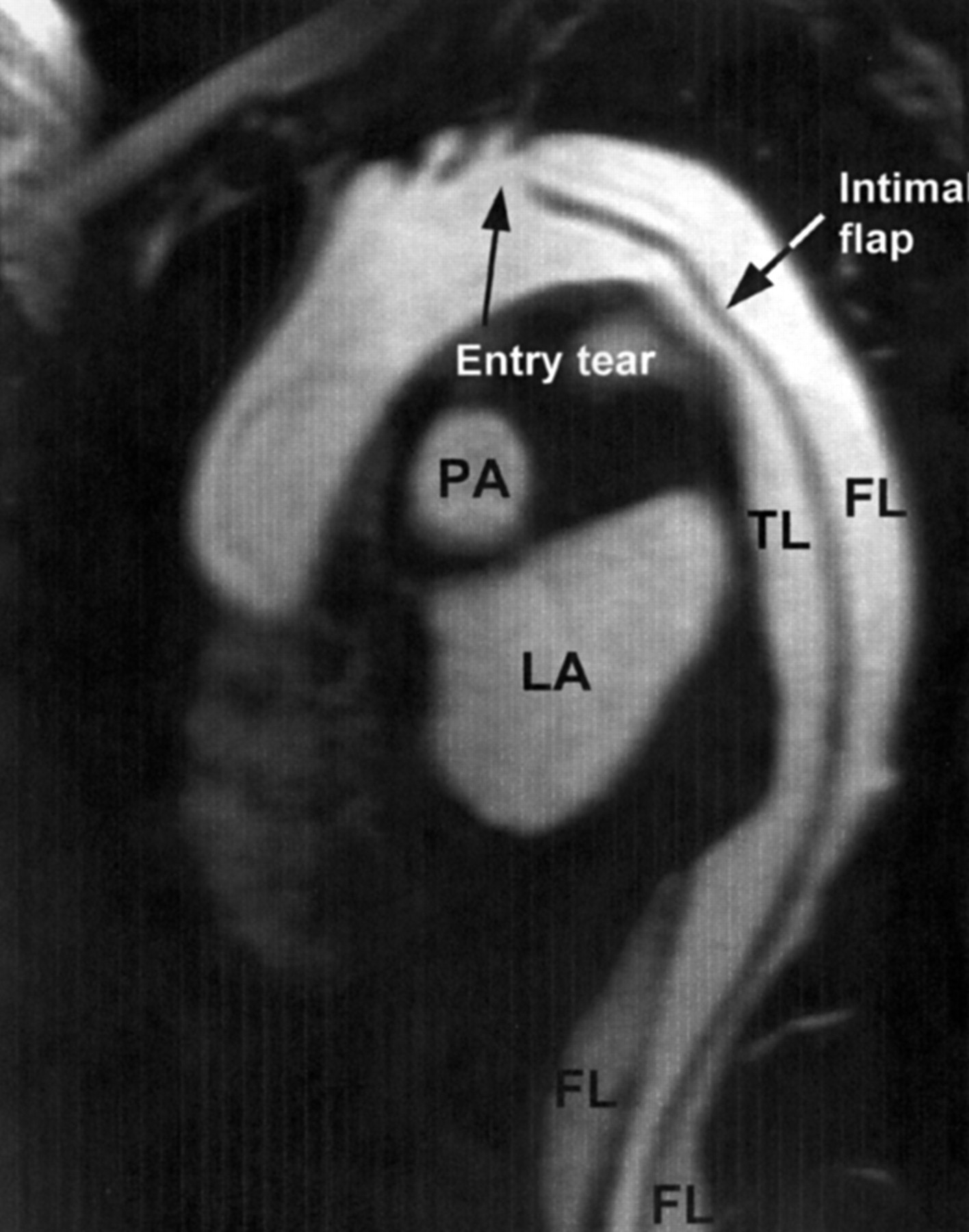 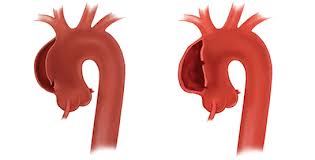 Mayo Clin Proc. 1993 Jul;68(7):642-51.Clinical features and differential diagnosis of aortic dissection: experience with 236 cases (1980 through 1990).
Spittell PC1, Spittell JA Jr, Joyce JW, Tajik AJ, Edwards WD, Schaff HV, Stanson AW.
Anginal equivalents
Diabetics 
 In elderly with autonomic dysfunction 
 Patients with chronic beta blocker and other anti anginal drugs. 
 Post CABG patients -Denerved heart  

ACTIVITY LIMITING DYSPNEA 
FLASH PULMONARY EDEMA
SYNCOPE ON EFFORT
Chest pain evaluation – Summary  

Most important symptom 
Quiet challenging in triaging 
Combination of cardiac /Non cardiac rampant
Be meticulous and listen . . .
Even an Instant  CAG is not  going to the answer your  suspicion ?
Palpitation
Abnormal awareness or normal awareness of ones heart beat

?Onset/Offset
?Skipping/Gap
?Excertional/Rest
?Lasting how long
?Clinical status during the episode
?Previous history of similar episode
Palpitation –Etiological basis
Non Cardiac
Valvular (Stenotic vs Regurg)
Arrhythmic  
Combined
Hyperdynamic states
Primary myocardial cause rare  :  Generally  for palpitation to occur there should be well  preserved LV function
Aware of heart activity/Predominantly in excertion – Volume overload ventricle(AR/MR/TR/Shunts/Anaemia/Hyperthyroid/Physiologic –Excertion/Stress)

Rapid heart activity- Hints at dysarthymia
?is it skipping –regular or irregular
?onest-sudden/gradual
?lasting-mins/hrs
?clinical status during episode-giddiness/dyspnea/blackout
?Drug induced(Eg-Prokinetics/Macrolides-QT prolongation)
Associated symptoms
Palpitation in Systemic Hypertension
Pheochromocytoma
Isolated use of vasodilators
Associated CAD –Angina,Arrhythmia
Hypokalemia –Diuretic induced,primary aldosteronism
Psychogenic-After knowledge of hypertension
Palpitation may be an anginal equivalent in high risk patients

ALL PALPITATIONS ARE NOT ARRHYTHMIAS AND MANY ARRHYTHMIAS DO NOT PALPITATE
Syncope
DEFINITION
Syncope is- transient loss of consciousness (LOC) 

caused by transient global cerebral hypoperfusion

Characterized by rapid onset,short duration, and spontaneous recovery
Conditions incorrectly diagnosed as syncope
Syncope  


 Prodrome ?

 Exertional /Non exertional ?

Prolonged  standing?

Activity-?Situational/prolonged cough/micturation/deglutination/prolonged standing
Neural circuits : Neuro cardiogenic syncope
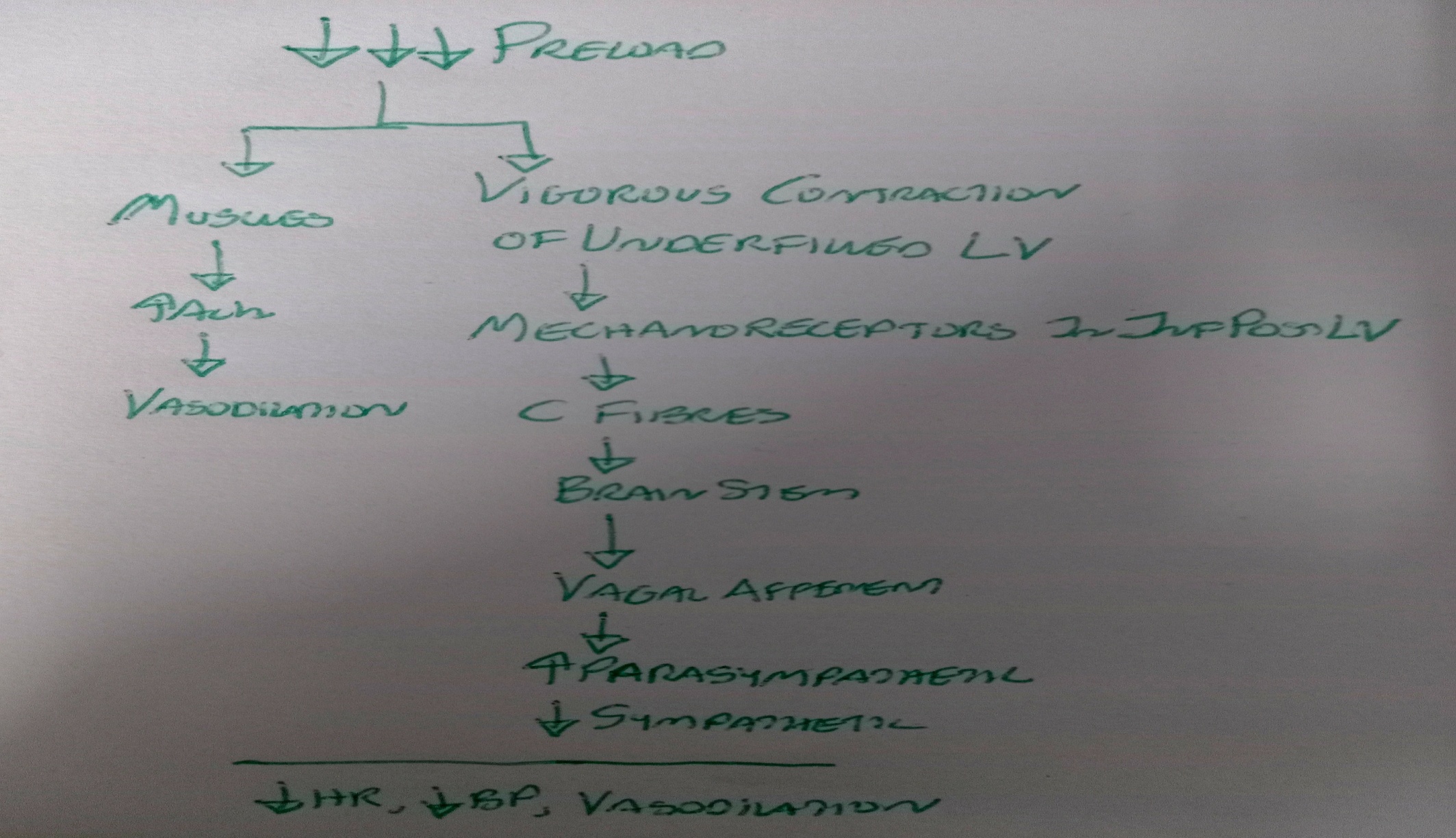 Heightened Sympathetic tone

                     Cardiac (stretch )

         Reflex parasympathetic  overshoot
         (Cardio Inhibitory/Vasodepressive)
Vasovagal syncope-Profile
Suggestive of cardiac syncope
Severe structural heart disease
Syncope during excertion or while supine
Palpitation/Chest pain at time of syncope
F/H/O SCD
Bifascicular block/QRS>120ms
Severe sinus bradycardia in absence of medicines or physical training
Preexcitation/Prolonged or short QT
ECG pattern suggestive of HCM/Brugada/ARVD
Clinical evidence of Pul Embolism
Male >35 years
Causes of cardiac syncope
Nitrate syncope
Important aspects in the history of a patient with syncope
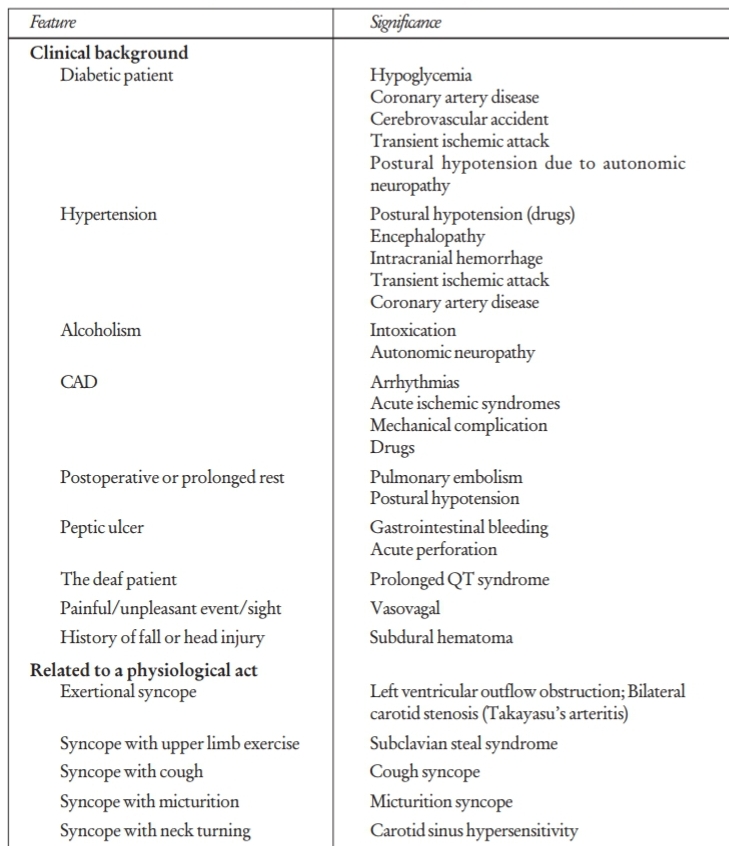 Refferences
Braunwald’s Heart Disease :A text book on cardiovascular medicine(12th edition)
Hurst’s the heart: 14th edition
Clinical methods in Cardiology –B Somaraju
Kerala Journal of Cardiology
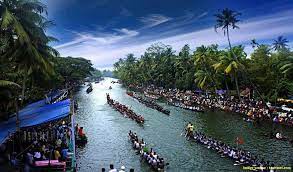 THANK YOU